COmmon Neck swellings
Dr Mohammad AlShehri, Can. Board, FACS, D Med Edu.
Professor of Surgery
Thyroid
Causes of Goiter
Thyroid cyst
Physiological goiter
Multinodular goiter
Inflammatory
Benign tumor
malignancy
Causes of a solitary thyroid nodule
Thyroid cyst
Dominant nodule in a multinodular goiter
Degeneration or hemorrhage into a colloid cyst or nodule
Benign tumor
malignancy
Thyroid cyst
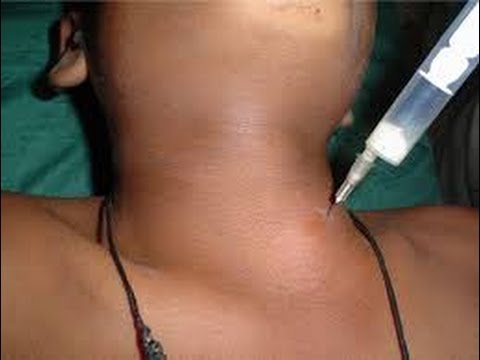 Multinodular Goiter
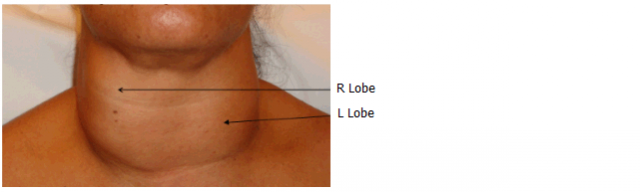 Inflammatory Thyroiditis
Commonest is Hashimoto’s Thyroiditis
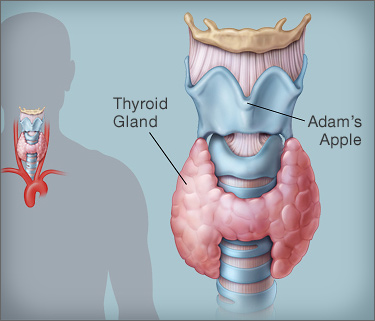 Malignant tumors of the Thyroid
Characteristics
Painless enlarging nodule
Lymphadenopathy
Hoarseness of voice
Dysphagia
Function is usually normal
Thyroid Malignancy
Papillary Carcinoma
Commonest
Incidence is increasing
Exposure to radiation
Familial types   
Painless nodule
Papillary Carcinoma
Young age
F : M 3:1
Spreads to lymphatics
Mets to lung & bone
Good prognosis
Follicular Carcinoma
Older patients than papillary
Mets by blood to lung & bone 
Takes radio-nuclear iodine
Lymphoma
Approximately 1-5% of all thyroid malignancy
Risk increased in Hashimoto’s thyroiditis
Usually diagnosed by pathology
Treat as lymphoma any where
Medullary Carcinoma
From C-cells
25% heredetary
MEN 2 syndrome
Bad prognosis
Undifferentiated
Elderly patients
Locally invasive
Worst prognosis
Investigations
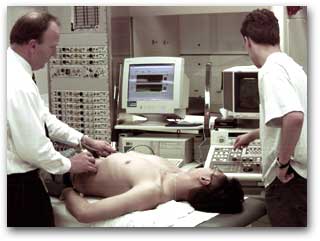 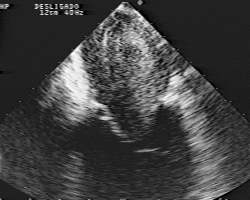 Fine Needle Aspiration (FNA)
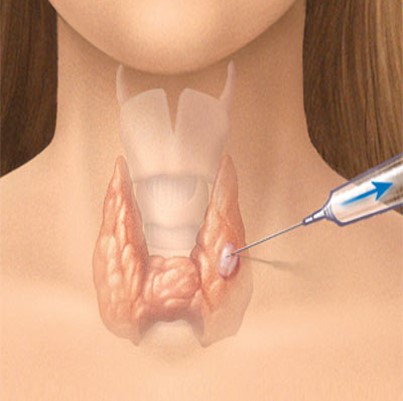 FNABethesda System
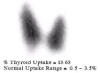 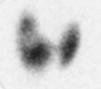 Primary Hyperparathyroidim
Statistics from Western countries indicate a 0.1-0.5% prevalence rate for PHP.
No evidence for geographical variation
Physiology
Parathormone hormone
Vitamin D
ca
Clinical presentation
In the west  60  -  70% detected by routine screening.
Many are asymptomatic
40 y old lady
# Lt humerous
Lt Ureteric stone removed 6 y back
Rt Ureteric stone removed 3 y back
Non functioning Lt kidney
S Ca 11.2mg/dl     	P 2.2mg/ dl
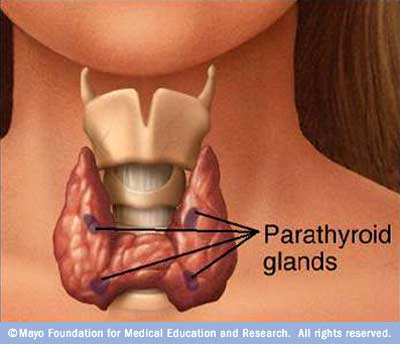 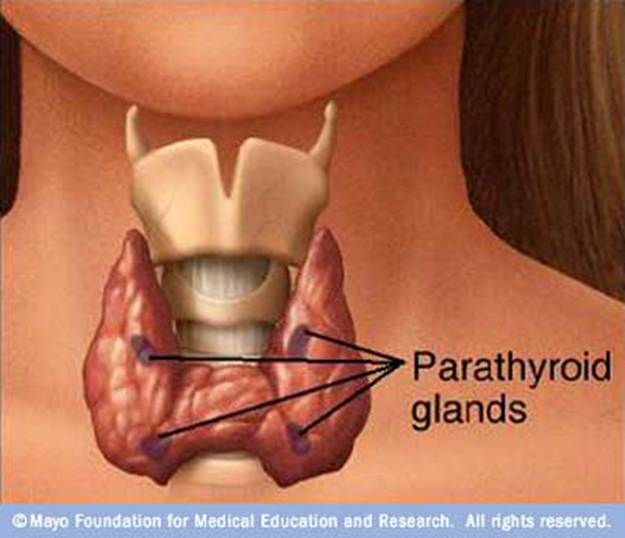 Clinical manifestations
Renal stones
Bone and joint pains
Abdominal groans
Psychic moans
Fatigue overtones
No symptoms
Mild symptoms
Renal symptoms
Bone symptoms
Commonest cause of Hpercalcaemia in society
Uncommon in children
2-3 times in females
Investigations
Serum Calcium
PTH
Serum Phosphate
Chloride
Management
All symptomatic patients should be treated
Asymptomatic  ??
Ca Increased +++
Bone density Decreased +++
Recommendations
PHP is a very underdiagnosed disease in Saudi Arabia. 
Patients are not diagnosed early
Complications could be serious and these are avoidable.
Recommendations
Specifically the diagnosis should be considered in patients with
 bilateral or recurrent renal stones
 patients with suggestive radiological bone changes
 and naturally in patients with high serum calcium level
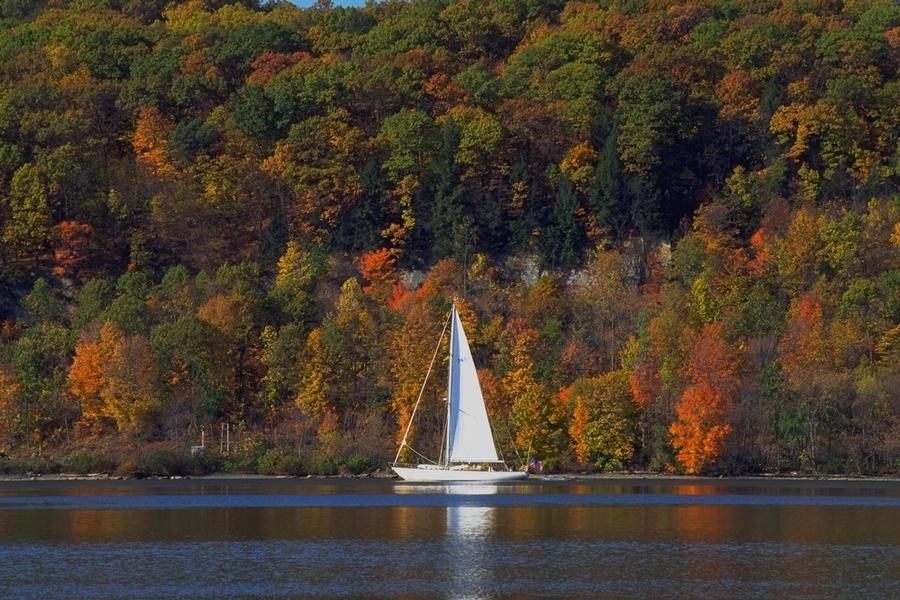 Thyroglossal Cyst
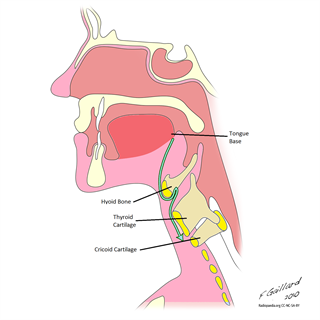 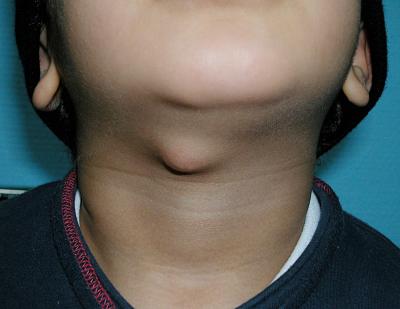 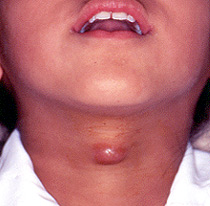 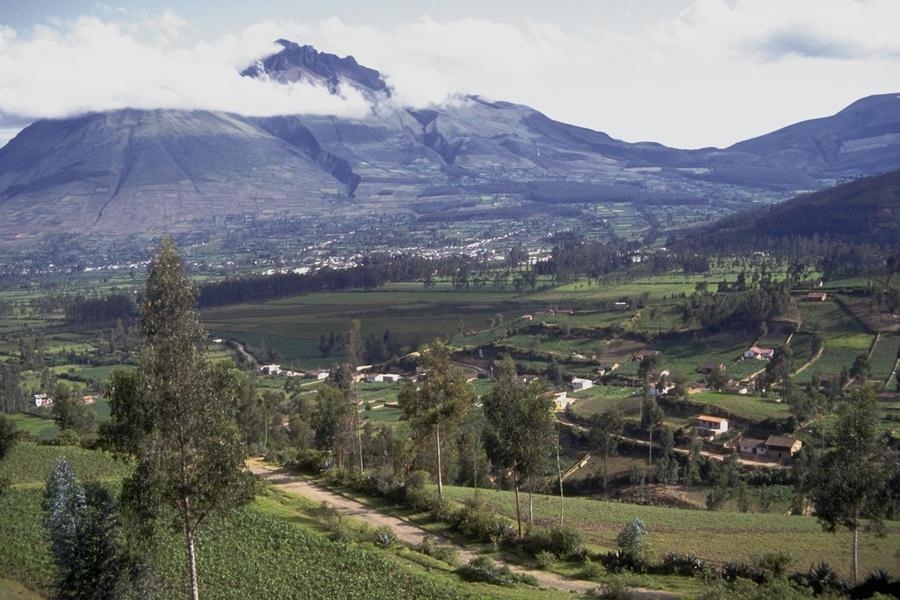 Than you
myshehri@ksu.edu.sa
@myshehri
Hyperthyroidism
Nervousness
Wt loss + Increased appetite
Heat intolerance
Sweating
Muscular weakness
Menstrual irregularities
Hyperthyroidism
Goiter
Tachycardia +/-Arrhythmias
Warm moist skin
Bruit & thrill
Eye signs
Laboratory
Increases T4, T3
Decreased TSH
Case 1
Fatima is a 30-year old Saudi lady that presented to the Outpatient clinic, complaining of a swelling in the midline of her neck that she had for 2 months.
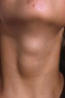 Case 1
What could this be?
Is it a thyroid swelling?
Movement with swallowing
Thyroid
Thyroglossal cyst
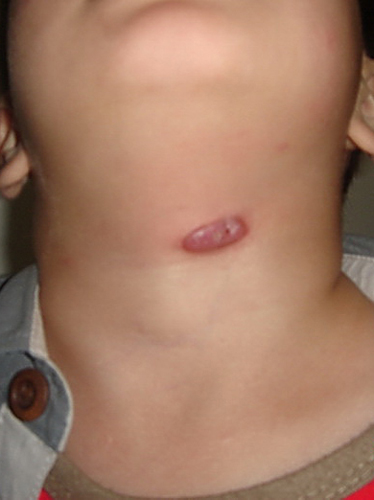 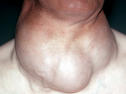 Case 1
What could this be?
Is it a thyroid swelling?
If it is a thyroid swelling, what could be the cause of this swelling?
Case 2
Ahmed ( age 28 years) came to the Outpatient clinic complaining of nervousness, palpitations, sweating, and weight loss. Clinical examination revealed the presence of a goitre.
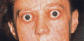 Graves disease
Toxic multinodular goiter
Toxic follicular adenoma
Others
Management
Medical
Radio-nuclear iodine
Surgery
Agenda
Thyroid
Parathyroid
Thyroglossal cyst
Others
Causes of neck swellings
Midline
Goiter
Thyroglossal cyst
Submental lymph nodes
Parathyroid gland (very rare)
Lateral
Lymph nodes
Salivary glands ( stones, tumor)
Skin ( sebaceous cyst, lipoma)
Lymphatics (cystic hygroma)
Carotid body tumor
Pharynx (pharyngeal pouch, branchial cyst)
Multiple Endocrine Neoplasia SyndromeMEN type 1
Parathyroid
Pituitary
Pancreas
Multiple Endocrine Neoplasia SyndromeMEN type 2
MEN 2a 
Hyperparathyroidism
Medullary thyroid carcinoma
Pheochromocytoma
MEN 2b
Medullary thyroid carcinoma
Pheochromocytoma
Marfanoid habitus
Multiple neuromas
Rarely hyperparathyroidism